Presentations & Job Talks
Part of the Writing Center Graduate Workshop Series
Who we are
Brandeis University Writing Center
We help all writers, with all writing projects, at any stage in the writing process.

Emiliano Gutierrez-Popoca
Co-Director & Former UWS Instructor

Reza Pourmikail
Co-Director & Former UWS Instructor


Contact: writingcenter@brandeis.edu
Agenda:
Introductions & Initial Questions
General Tips for Presentations
Seminar Paper -> Conference Paper
Best Practices for Zoom
Job Talks
Q&A
Introductions and Questions
If you’d like, introduce yourself in the chat or by unmuting yourself. 
Academic/scholar presentations you’ve done in the past or are planning to do?
Other kinds of presentations you have experience with?
What are your main concerns or anxieties about presentations?
General Tips for Presentations
Choosing a presenting style
Options include:
Reading your paper
Talking through material
A mix of both
Ideally, your presentation will include some “off the cuff” moments even if you read your paper. These can be scripted, practiced ahead of time, and cued in the formatting of your paper
Decide on how much visual material you will present
Effective Visuals
Visuals should be simple enough that first time viewers of the presentation can understand them, and most importantly absorb the information they contain within the time they’ll be viewing it
If your presentation relies more heavily on visual information, calculate how much time  your audience will need to view each slide
Your paper / oral script should stand alone without the visuals 
As an alternative or supplement to a powerpoint, provide handouts with key information, quotations, graphs, etc.
Tell a story
Your presentation, no matter what kind of research it is, should be telling some kind of story
Give your audience a reason to be interested in your research by showing the stakes — this is especially important in a presentation, in which people have to listen rather than read
Show the inherent drama or human interest in what you are researching, through anecdotes, real world examples, etc.
Writing: Style and Organization
Tips for writing a paper you will be presenting:
Aim for shorter sentences: in general, it is more difficult to absorb information aurally rather than through reading, and you only get one chance to present this information to them, as they cannot “reread” your presentation (except in special circumstances)
 Start with your argument/claim/findings near the beginning
Explain the who/what/where/when clearly and succinctly
Avoid excessive citations and quotations
Focus in on one or two important examples that represent something larger you’re trying to say
Formatting for yourself
There are some formatting tricks you can do to make presenting a paper easier for yourself. These include:
Use a bigger font for reading
Print your paper single-sided rather than double-sided, to make turning the page easier
Put key sentences/terms in bold, to remind you to speak with emphasis at these points
Include scripted moments of “off the cuff” talking. Example: “here, give anecdote of the Venetian fisherman”
Include notes of information you think is important but don’t have space to include, so that you can come back to it in Q&A if necessary
Know your audience
Your presentation style will differ depending on who you are presenting to
Your audience may be:
Experts in your specific field
Scholars in the wider field you are a part of
Professors, peers, students at your university or another institution
General public interested in your topic
Hiring committee, department, and graduate students (job talk!)
Tailor your presentation to fit what your audience needs to know, and what they already know
Prepare for Q&A
Anticipate and brainstorm questions ahead of time, and prepare responses 
Ask yourself what the likely questions or challenges to your research might be, based on the audience you are presenting to
Thank audience for questions, even if you can’t answer them
“I hadn’t considered that, that gives me a lot to think about…”
“I wasn’t quite able to get to that in my research yet, but I’m planning to…”
If directly challenged, acknowledge the value of the questioner’s point, but then turn focus back to your agenda
Write down question as they are being asked, so you don’t forget what the question is
Turning Seminar Papers into Conference Papers
Question:
Any experience trying to turn seminar papers into conference papers or presentations?
What challenges did you encounter?
Things you did that worked well?
New Writing, New Document
Your writing can incorporate phrasings and sentences from your older document, but on the whole you should be in the mindset of producing “new writing” for a new context
Always begin with a new, blank document — don’t try to edit a copy of a previous piece of writing — rather, have that older document side-by-side with your new document
Choose your focus: Cut big, not small
Since a presentation will almost always be shorter than a seminar paper, choose what from your longer piece of writing you will focus on
It’s better to edit out entire sections rather than sentence by sentence — cut, don’t compress
Choose one example or section that articulates the whole of your original piece: it’s better to go in-depth into one example than to try to fit an entire long project into a shorter presentation
Do, however, gesture to the larger scope of the project when you can — you can do this in “off the cuff” moments, as well as in Q&A
Focus on your argument
Presentations are not the place for endless citations that prove you’ve done thorough research, or for arguing with one scholar about an ultimately minor issue
Make your argument/claim/findings the focus of your presentation, with less emphasis on “other voices”
At the outset, make it clear what your argument (or question) is, and why it matters
Be selective with quotations and references — they should be important and relevant (you couldn’t do your presentation without them)
Best Practices for Zoom
Preparing materials
Keep things especially simple
Use effective visuals to keep attention
Include an outline of your presentation on slide
Don’t hide information in your slides
Print out paper for reading
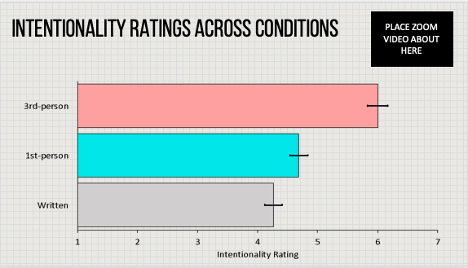 Preparing presentation
Emphasize organization even more
Adjust your environment
Get familiar with platform
Practice/record ahead of time
During presentation
Focus on presentation, but remember you are on camera
Ask people to turn on cameras (if applicable)
Decide how people can ask questions or make comments
Use chat to get feedback from audience and to provide supplemental resources
Encourage emoji and chat reactions
Close with thank you slide that includes your contact details
Job Talks
Previous experience with job talks
Do you have any experience giving a job talk?
Have you attended one?
What was your experience like?
What do you think will be the challenges of a job talk?
What is specific about writing for a job talk?
Job Talk Checklist: Setting
1. Make Sure the Talk Speaks to the Job Being Advertised.
2. Be Thoroughly Formal and Professional.
Job Talk Checklist: Introducing your argument
3. Have a Clear One-Paragraph Intro
4. Take about Two Paragraphs to Explain Your Topic Clearly
Job Talk Checklist: Showcasing your own work
5. Eschew Excessive Citation of Other Works and Sources.
﻿6. Advance an Original and Distinctive Argument.
7. Jettison the Following Words and Phrases:
﻿“is worthy of study,” “deserves study,” “merits study,” “try,” “seek,” “hope,” “attempt,” and “endeavor.”

(Adapted from Kelsky, Karen. The Professor Is in: The Essential Guide to Turning Your Ph.D. into a Job. Three Rivers Press, 2015.)
Discussing checklist
How much do you agree/disagree with this checklist?
How much does this correspond to your previous experience giving or attending job talks?
What would you add?
What are some field specific differences?
Reach out to us!
writingcenter@brandeis.edu